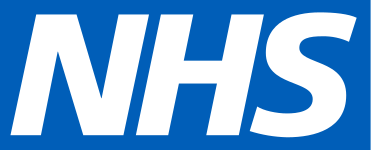 National Diabetes Experience Survey
CAMBRIDGESHIRE AND PETERBOROUGH INTEGRATED CARE SYSTEM
Survey results
2024 Survey
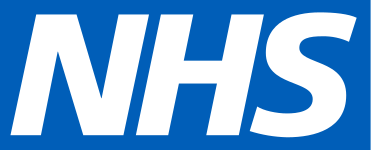 Contents
1
2
3
4
Headlineresults
Introduction and guidance
Diagnosis
Annual Review
5
6
7
8
Using devices to manage diabetes
Involved in decisions
Diabetes courses
Living with diabetes
9
Find out more
2
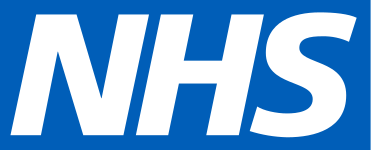 National Diabetes Experience Survey
Introduction
How to use this report
Interpreting the results
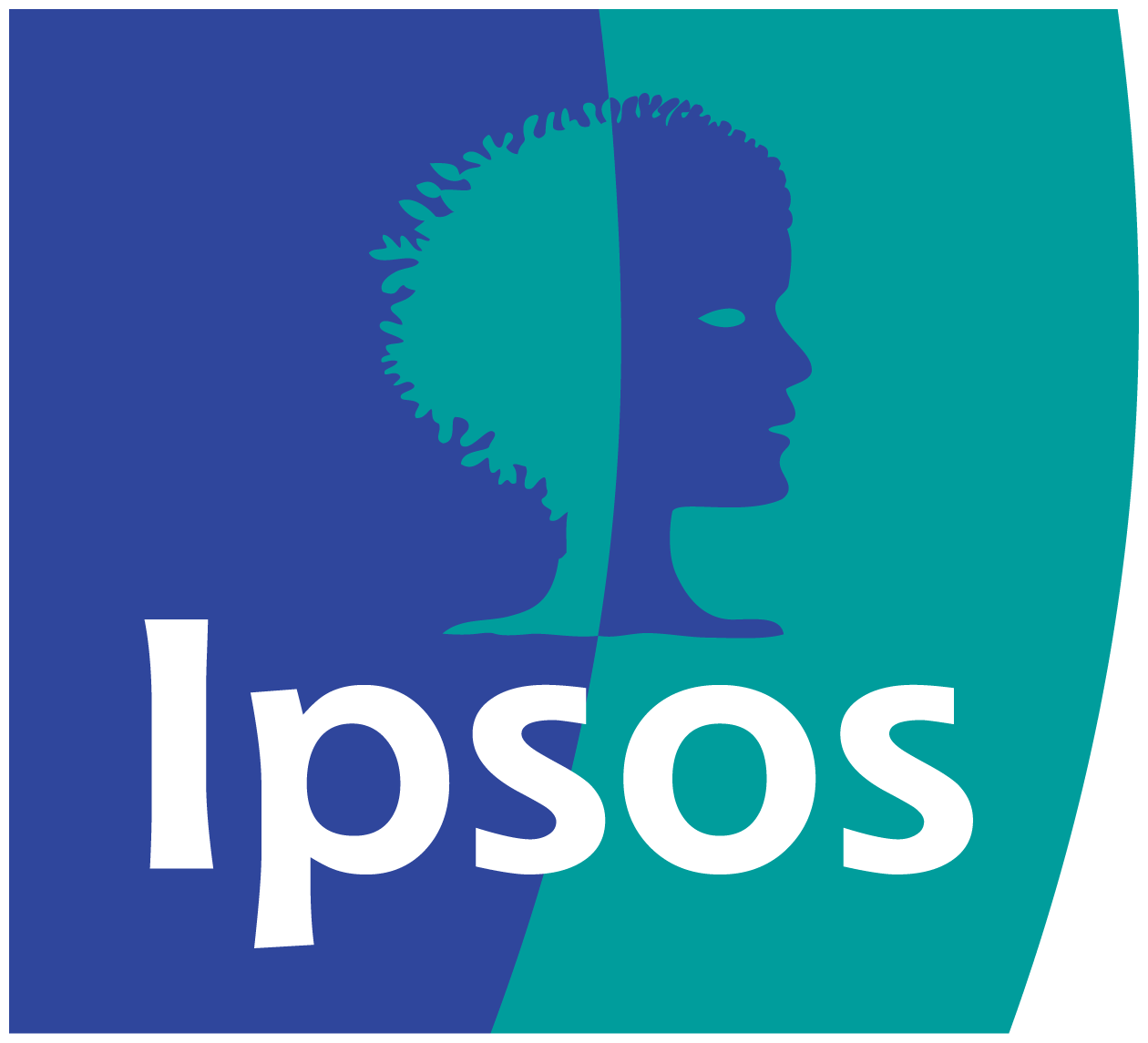 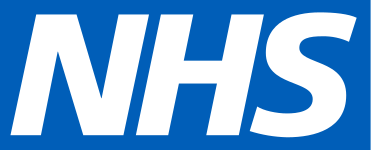 Introduction
Survey summary
Further resources
Methodology
The following resources and other outputs can be found here: 
https://diabetessurvey.co.uk/latest-results
Questionnaire 
Survey materials
Technical Annex 
Survey Development Report
National Report
Excel data tables (national and ICS specific).
The National Diabetes Experience Survey is an England-wide survey about experiences of care among those living with type 1 or type 2 diabetes.
People living with diabetes, carers of those living with diabetes, healthcare professionals and local providers were involved throughout the development of the questionnaire and the reporting outputs.
The 2024 survey was administered by Ipsos on behalf of NHS England and took place between 18 March and 16 July 2024. Data is presented at an Integrated Care System (ICS) level, as well as at a national level.
A random sample of people aged 18 and over, who have been living with type 1 or type 2 diabetes for at least 12 months, were invited to take part in the survey. The sample was drawn from the National Diabetes Audit (NDA).
The survey used a push-to-web methodology. This involved postal mailouts and SMS reminders, inviting people to complete the survey online, on a mobile or desktop device. A paper questionnaire was also sent to maximise response rates.
The sample was designed to include enough people living with type 1 and type 2 diabetes so that it was possible to analyse both by different subgroups.
4
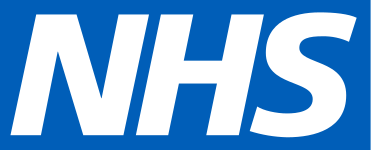 How to use this report
This slide pack presents some of the key results for CAMBRIDGESHIRE AND PETERBOROUGH INTEGRATED CARE SYSTEM. In this ICS, 2,316 questionnaires were sent out, and 1,004 were returned completed. This represents a response rate of 43%.
Ways to use this data
The data in this slide pack can be used to help to improve diabetes services in your ICS, in the following ways: 
Understanding the experience of diabetes service users in your ICS. The results allow you to understand the experience of people living with diabetes in your ICS, and how experiences can vary by different subgroups. 
Comparing ICS results with national results: benchmarking of ICS results against the national results can provide context when interpreting results. The ICS may wish to focus on areas where it compares less favourably. 
For further advice on how you can use insight to continually improve please see NHS Impact pages here as well the National Quality Board’s improving experience of care guidance here.
Key points to note
The number of participants providing a response is stated for each question (the unweighted base).
Weights have been applied to adjust the data to account for potential differences between the profile of eligible people and the people who complete a questionnaire. 
Where base sizes in some ICS areas are relatively small (less than 100), results should be treated with caution.
Not every question from the survey has been included in this report. Full survey results for your ICS are available here: https://diabetessurvey.co.uk/latest-results
Data users are encouraged to use the insights from the National Diabetes Experience Survey as one element of evidence, alongside local intelligence and other sources, when considering the experience of people living with diabetes to identify potential improvements.
5
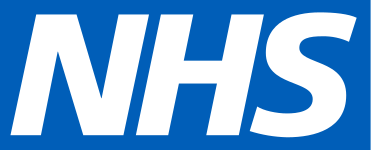 Interpreting the results
Significance testing
Data presentation
Statistical significance testing has been carried out to compare the ICS results with the national results. 
Where a difference in results is shown as ‘significant’, this indicates that the change is likely due to a particular factor, rather than random chance. When sample sizes are smaller, differences between results need to be greater to be considered statistically significant.
These differences are shown with an up arrow (▲) for a significant increase and a down arrow (▼) for a significant decrease. A key can be found at the bottom left-hand side of each slide. 
Significance tests can also be found in the Excel tables (https://diabetessurvey.co.uk/latest-results). The tests indicate that if repeated samples were taken, 95% of the time we’d get similar findings. This means we can be confident the differences seen in our sampled respondents are reflective of the population.
A * represents a percentage greater than 0% but less than 0.5%
There are cases where percentages for each of the different responses to a question do not add up to the combined percentage totals (e.g. ‘Very good’ and ‘Fairly good’, compared with the combined total ‘Good’), or where results do not sum to 100%. This may be due to computer rounding, the rounding of weighted data, or where questions allow for multiple responses.
Two levels of suppression have been applied to the data. In cases where a result is based on fewer than 10 responses, the result has been suppressed, and results will not appear within the charts. In addition, where fewer than 10 individuals in total have selected a specific response option for a question, this response has been suppressed for all sub-groups; and in the case of questions about the individual (Q41-Q50) the total response at ICS level has also been suppressed.
Labels are not shown on pie charts where the results are 2% or less. Hovering over the segment on the pie chart will show the percentage.
For further guidance on statistical significance testing and suppressions, please see the Technical Annex available here: https://diabetessurvey.co.uk/latest-results.
6
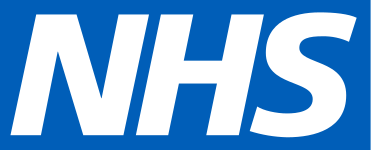 National Diabetes Experience Survey
Who took part in the survey?
Headline results
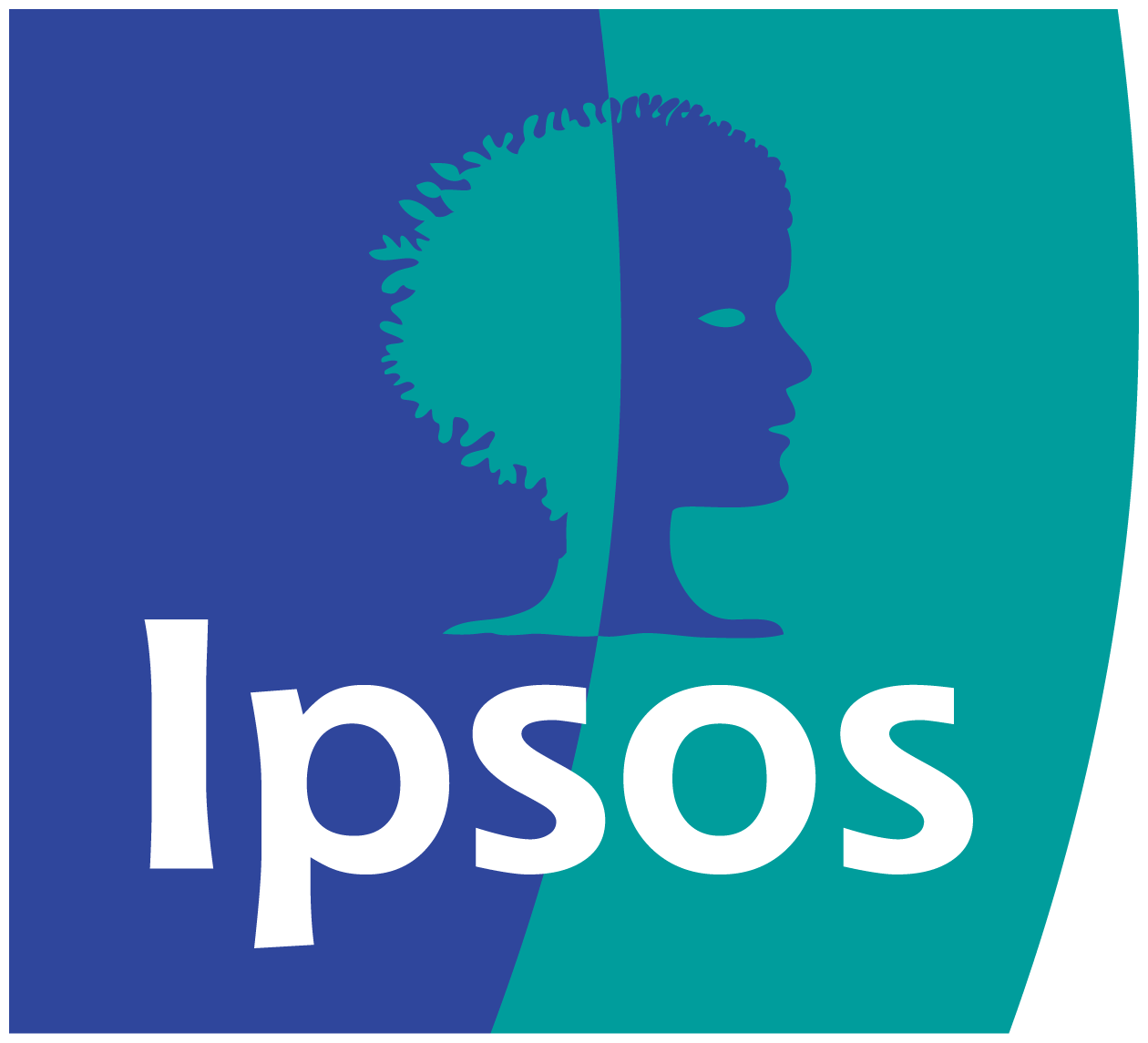 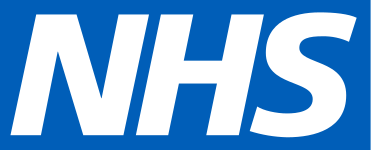 Who took part in the survey?
This slide provides information about people living with type 1 or type 2 diabetes who took part in the survey in your ICS.
Type 21
Type 1
Response rate
Ethnicity
Age
Type 1
Type 2 1
910
1,406
422
582
IMD2 quintile
Which of the following best describes you?
Is your gender identity the same as the sex you were registered at birth?
8
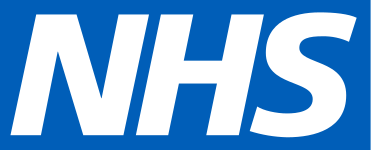 Headline results
This slide shows a selection of questions  where CAMBRIDGESHIRE AND PETERBOROUGH INTEGRATED CARE SYSTEM results are significantly different to the national result for people living with type 1 diabetes.
1
Where the experience of people living with type 1 diabetes is best
Where the experience of people living with type 1 diabetes could improve
9
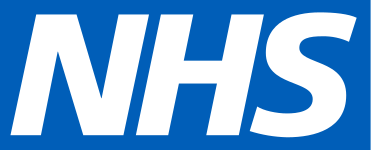 Headline results
This slide shows a selection of questions  where CAMBRIDGESHIRE AND PETERBOROUGH INTEGRATED CARE SYSTEM results are significantly different to the national result for people living with type 2 diabetes.
1
Where the experience of people living with type 2 diabetes is best
Where the experience of people living with type 2 diabetes could improve
10
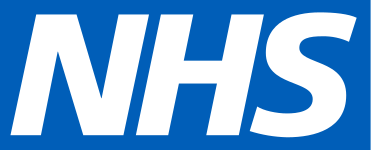 National Diabetes Experience Survey
Diagnosis
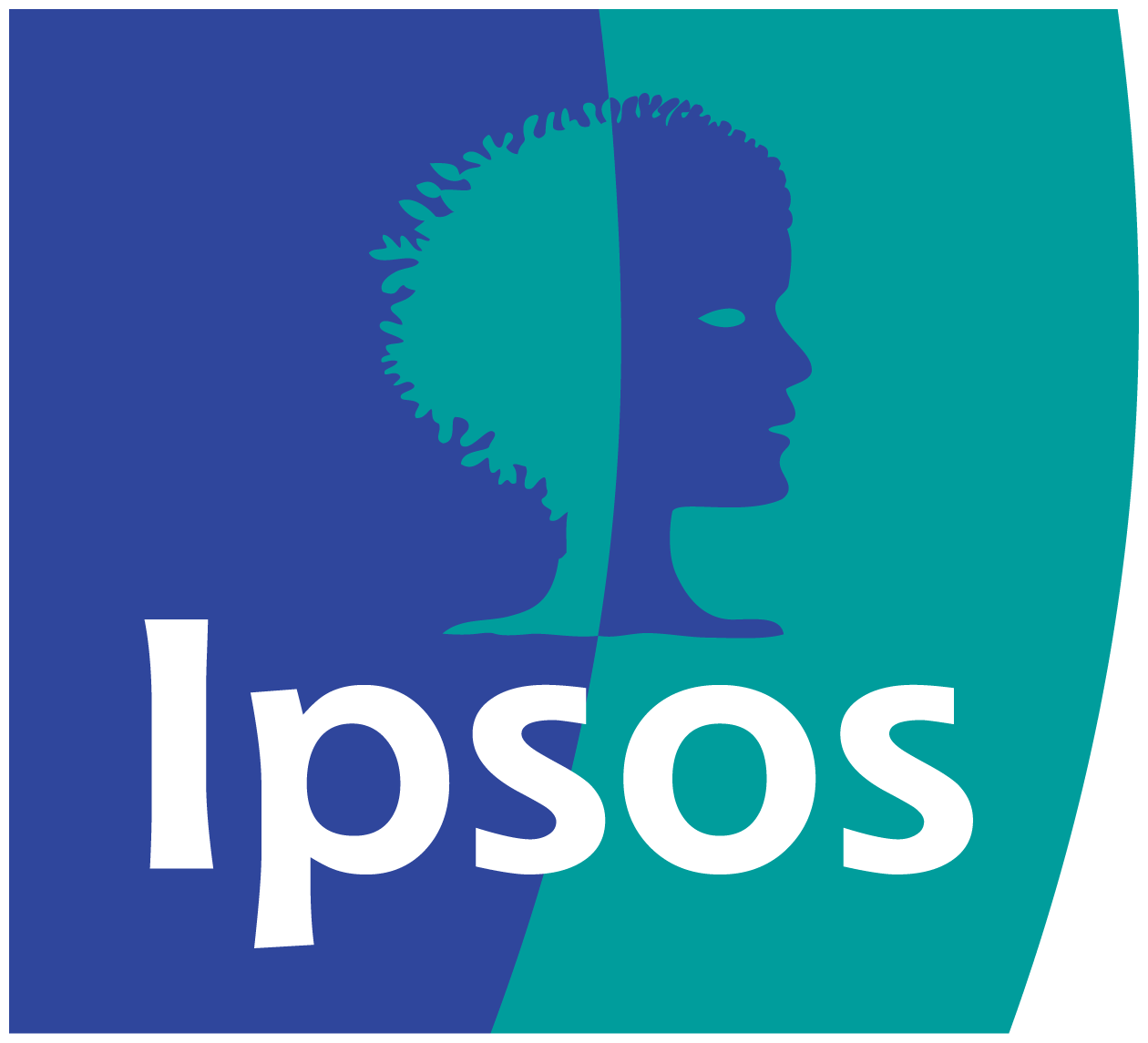 Diagnosis: Diabetes type
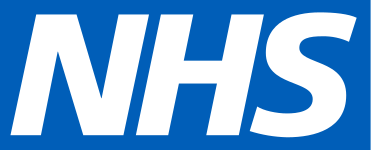 Q1. What type of diabetes do you have?
Type 1 diabetes
Type 2 diabetes
Throughout this report, where differences are shown by type of diabetes, the data is based on sample data, rather than self-reported diabetes type as shown here.
 
When asked ‘What type of diabetes do you have?’:​
88% of respondents who were marked as Type 1 in the sample selected ‘Type 1’, 10% selected ‘Type 2’, 2% selected ‘Other’ and *% selected ‘I don’t know’ ​
93% of respondents who were marked as Type 2 in the sample selected ‘Type 2’, 2% selected ‘Type 1’, 2% selected ‘Other’ and 4% selected ‘I don’t know’

See Technical Annex for further information on the use of sample and self-reported diabetes type.
Base: Asked of all respondents. (Type 1, ICS (422); Type 2, ICS (578)).
12
Diagnosis: Delays
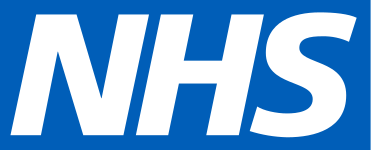 Q5. Did any of the following delay your diabetes diagnosis?
Type 1
Type 2
National
ICS
National
ICS
Base: Asked of all respondents. Those who selected ‘I don’t know or I can’t remember’ have been excluded (Type 1, National (15,631), ICS (353); Type 2, National (19,941), ICS (476))
13
Diagnosis: Was information shared at diagnosis
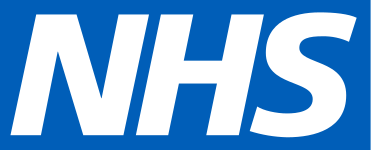 Q6. When you were diagnosed, did a healthcare professional share information about diabetes with you?
Type 1
Type 2
Base: Asked of all respondents. Those who selected ‘I don’t know or I can’t remember’ have been excluded (Type 1, National (15,774), ICS (363); Type 2, National (22,278), ICS (545))
14
Diagnosis: Had a conversation about next steps
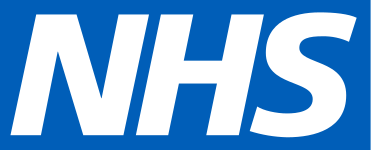 Q8. Around the time of being diagnosed, did you have a conversation with a healthcare professional about what would happen next with your care?
Type 1
Type 2
Base: Asked of all respondents. Those who selected ‘I don’t know or I can’t remember’ have been excluded (Type 1, National (14,446), ICS (329); Type 2, National (21,082), ICS (499))
15
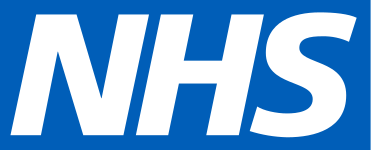 National Diabetes Experience Survey
Annual Review
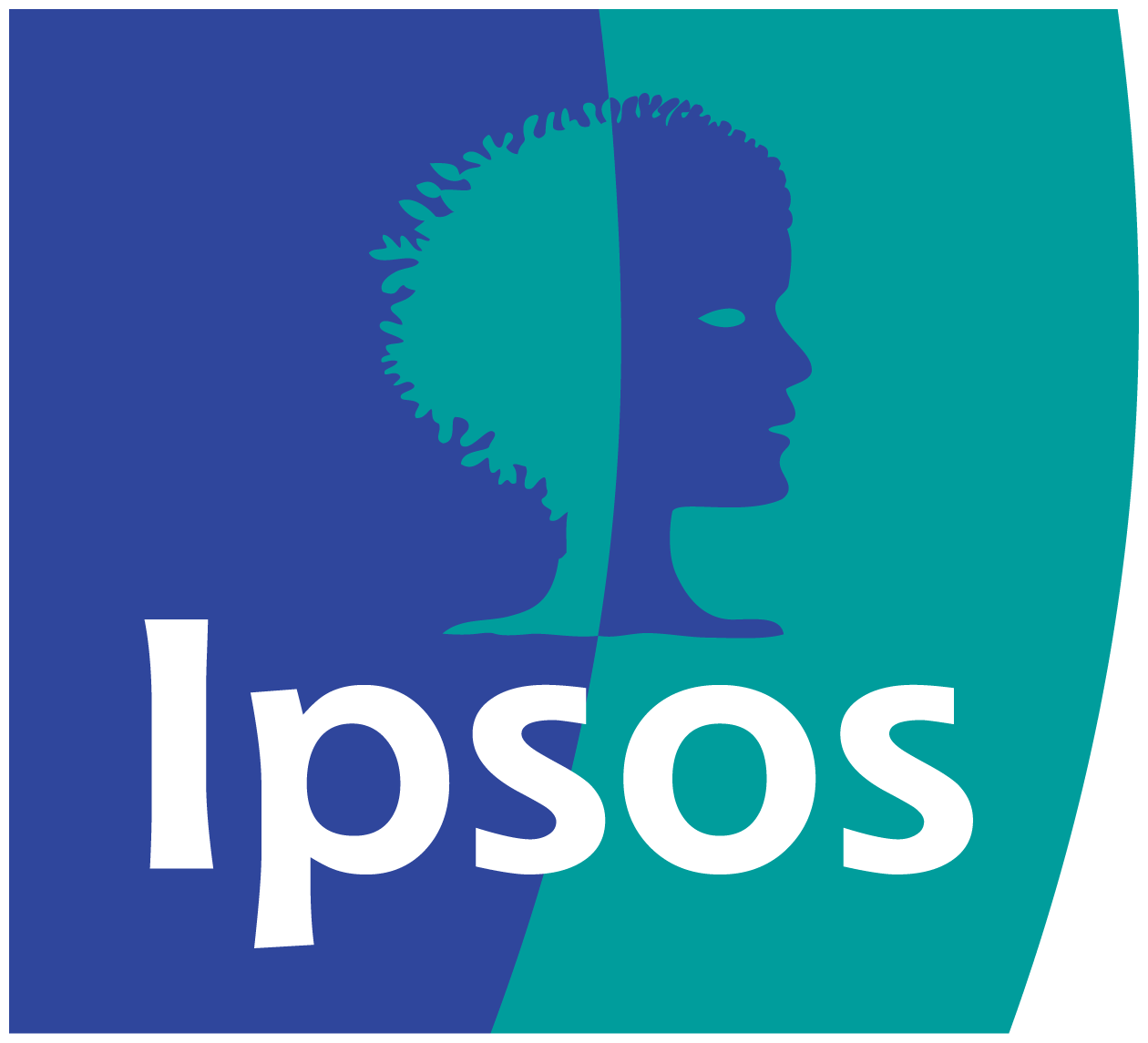 Annual Review: Ever had an annual review
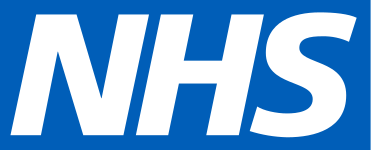 Q9. Have you ever had an annual review for your diabetes?
Type 1
Type 2
Base: Asked of all respondents (Type 1, National (17,992), ICS (420); Type 2, National (24,180), ICS (580))
17
Annual Review: Checks included
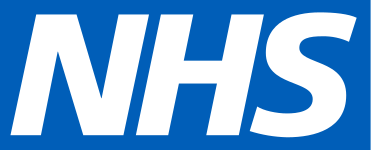 Q13. As part of your last annual review, which of these checks did you have?
Type 1
Type 2
National
ICS
National
ICS
Base: Asked of all respondents who have ever had an annual review. Those who selected ‘I don’t know or I can’t remember’ have been excluded.
(Type 1, National (17,265), ICS (406); Type 2, National (22,482), ICS (545))
18
Annual Review: Overall experience
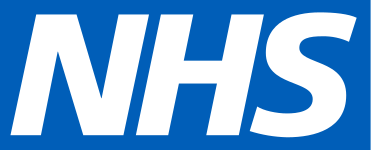 Q18. Overall, how would you describe your experience of your last annual review?
Type 1
Type 2
ICS
National
ICS
National
% Good = % Very good + % Fairly good
% Poor = % Fairly poor + % Very poor
Base: Asked of all respondents who have ever had an annual review.
(Type 1, National (17,457), ICS (415); Type 2, National (22,670), ICS (552))
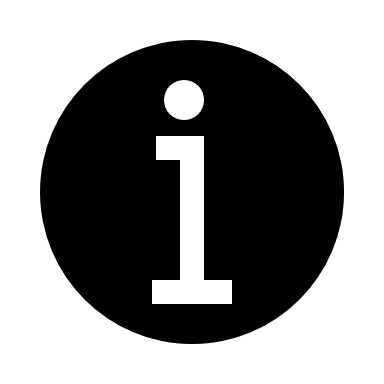 19
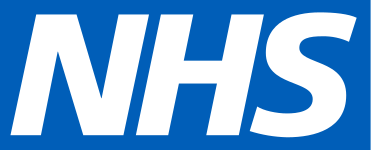 National Diabetes Experience Survey
Diabetes Courses
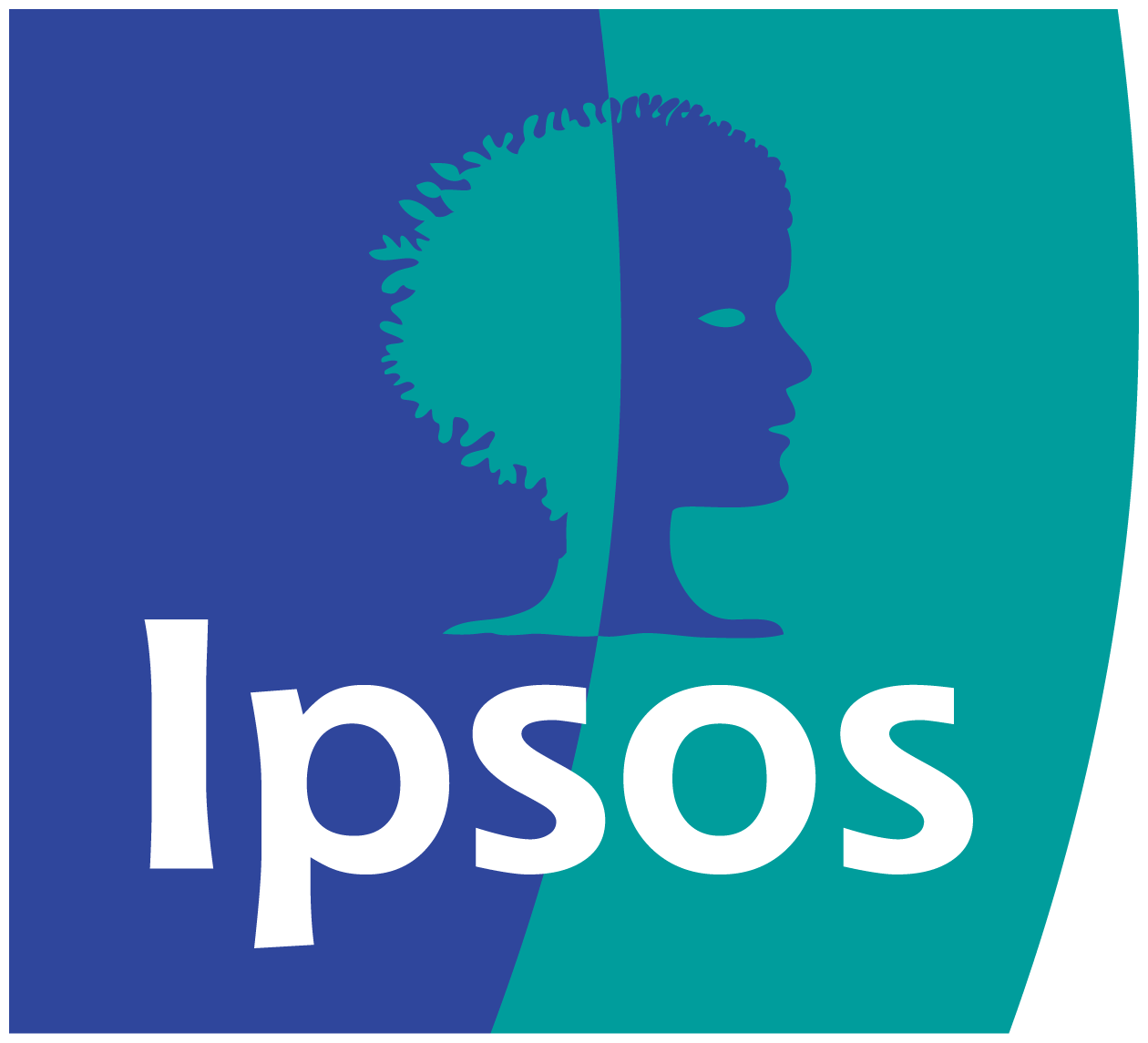 Diabetes courses: Taken part
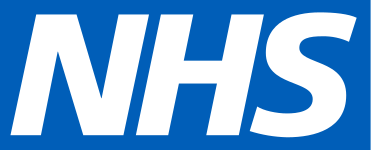 Q25. Have you taken part in a course about diabetes?
Type 1
Type 2
ICS
National
ICS
National
Base: Asked of all respondents.
(Type 1, National (17,936), ICS (420); Type 2, National (24,076), ICS (576))
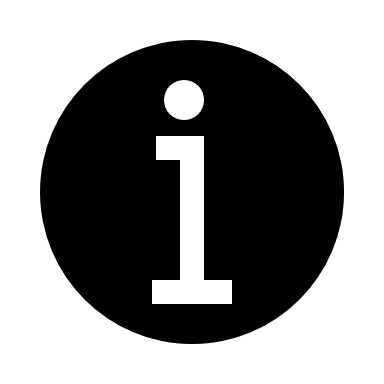 %Yes = % Yes, in the last 12 months + % Yes, more than 12 months ago
21
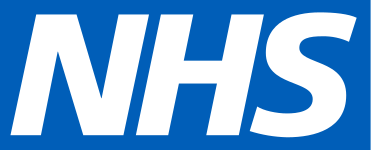 National Diabetes Experience Survey
Living with diabetes
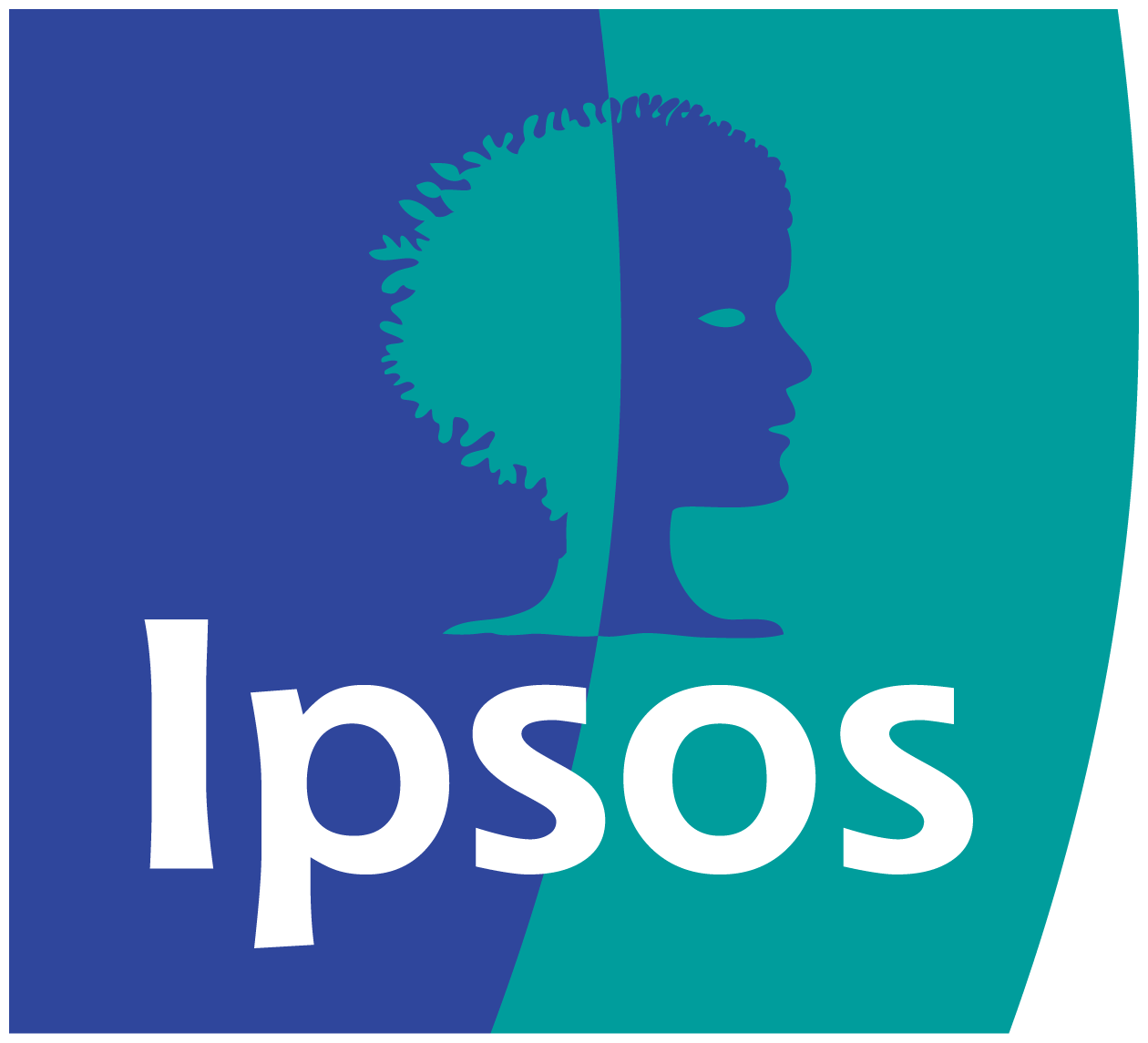 Living with diabetes: Physical activity
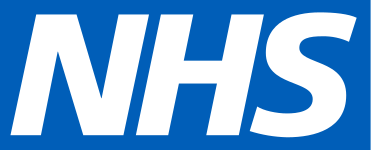 Q28a. Thinking about the last 12 months, to what extent do you agree or disagree with the following statements? 
“My diabetes stops me being as physically active as I would like to be”
Type 1
Type 2
ICS
National
ICS
National
% Agree = % Strongly agree + % Tend to agree 
% Disagree = %Tend to disagree + % Strongly disagree
Base: Asked of all respondents.
(Type 1, National (17,977), ICS (422); Type 2, National (24,153), ICS (578))
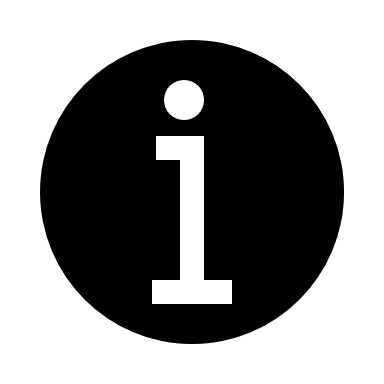 23
Living with diabetes: Social life
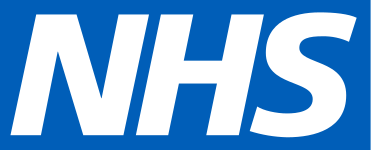 Q28b. Thinking about the last 12 months, to what extent do you agree or disagree with the following statements?
“My diabetes stops me having the social life I want”
Type 1
Type 2
ICS
National
ICS
National
% Agree = % Strongly agree + % Tend to agree 
% Disagree = %Tend to disagree + % Strongly disagree
Base: Asked of all respondents.
(Type 1, National (17,965), ICS (422); Type 2, National (24,135), ICS (576))
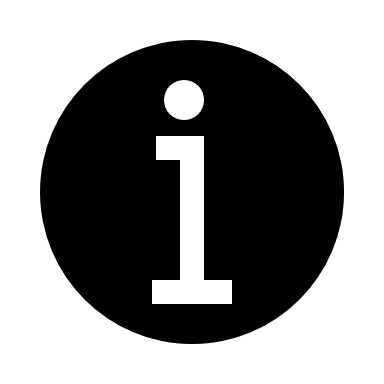 24
Living with diabetes: Level of worry
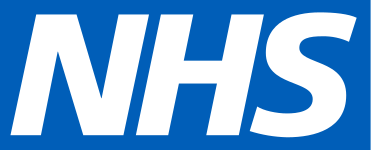 Q28c. Thinking about the last 12 months, to what extent do you agree or disagree with the following statements?
“My diabetes is a constant worry”
Type 1
Type 2
ICS
National
ICS
National
% Agree = % Strongly agree + % Tend to agree 
% Disagree = %Tend to disagree + % Strongly disagree
Base: Asked of all respondents.
(Type 1, National (17,951), ICS (421); Type 2, National (24,084), ICS (577))
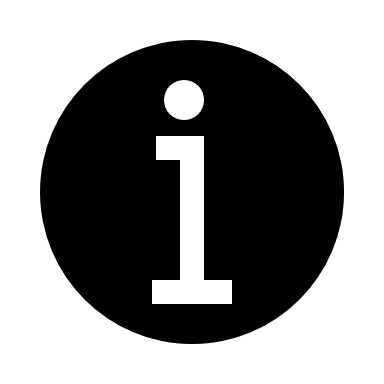 25
Living with diabetes: Financial impact
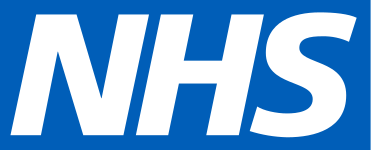 Q28d. Thinking about the last 12 months, to what extent do you agree or disagree with the following statements?
“I am financially worse off because of my diabetes”
Type 1
Type 2
ICS
National
ICS
National
% Agree = % Strongly agree + % Tend to agree 
% Disagree = %Tend to disagree + % Strongly disagree
Base: Asked of all respondents.
(Type 1, National (17,951), ICS (422); Type 2, National (24,070), ICS (573))
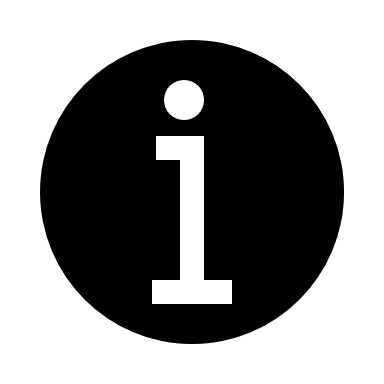 26
Living with diabetes: Quality of life
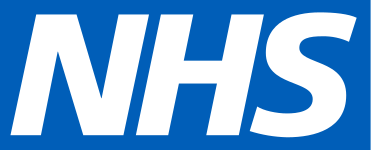 Q29. Over the last 12 months, how much has diabetes affected your quality of life?
Type 1
Type 2
ICS
National
ICS
National
Base: Asked of all respondents.
(Type 1, National (17,987), ICS (422); Type 2, National (24,260), ICS (581))
27
Living with diabetes: Level of acceptance
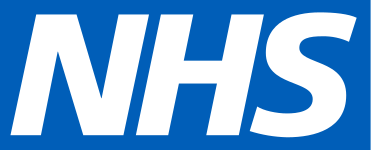 Q30. To what extent do you agree or disagree with the following statement? “I have accepted that I am living with diabetes”
Type 1
Type 2
ICS
National
ICS
National
% Agree = % Strongly agree + % Tend to agree 
% Disagree = %Tend to disagree + % Strongly disagree
Base: Asked of all respondents.
(Type 1, National (18,003), ICS (422); Type 2, National (24,267), ICS (582))
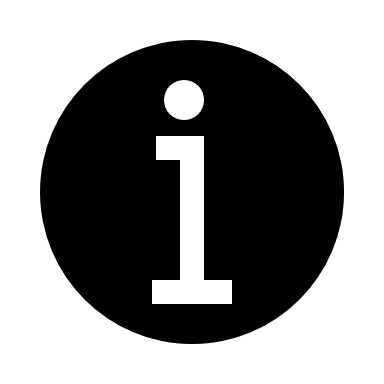 28
Living with diabetes: Confidence managing day-to-day
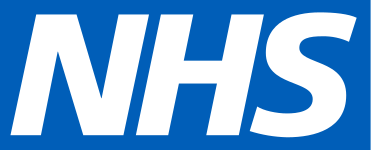 Q31. Over the last 12 months, how confident have you felt managing your diabetes day-to-day?
Type 1
Type 2
ICS
National
ICS
National
% Confident = % Very confident + % Fairly confident
% Not confident = % Not very confident + % Not at all confident
Base: Asked of all respondents.
(Type 1, National (17,987), ICS (422); Type 2, National (24,196), ICS (579))
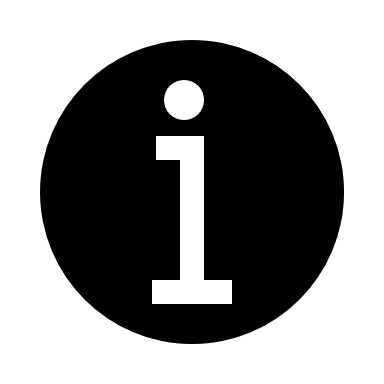 29
Living with diabetes: Support from others
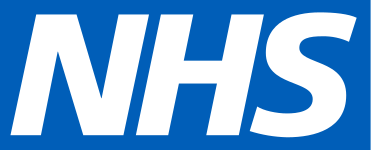 Q32. Over the last 12 months, have you had support from other people living with diabetes?
Type 1
Type 2
Base: Asked of all respondents (Type 1, National (17,956), ICS (422); Type 2, National (24,019), ICS (576))
30
Living with diabetes: Usefulness of support
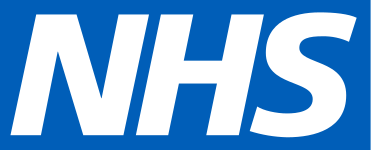 Q33. Over the last 12 months, would you have found it useful to have support from other people living with diabetes?
Type 1
Type 2
Base: Asked of all respondents who have not had support from other people living with diabetes. Those who selected 'I don't know' have been excluded.
(Type 1, National (8,547), ICS (197); Type 2, National (11,860), ICS (295))
31
Living with diabetes: Support managing blood sugar
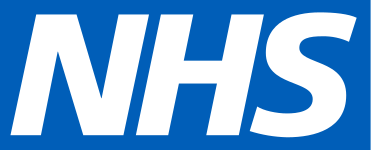 Q34a. Over the last 12 months, have you had support from healthcare professionals in the following areas to help you manage your diabetes? “Monitoring your blood sugar levels”
Type 1
Type 2
Base: Asked of all respondents. Those who selected ‘Doesn’t apply to me’ have been excluded.
(Type 1, National (17,335), ICS (405); Type 2, National (21,228), ICS (516))
32
Living with diabetes: Support taking medicine
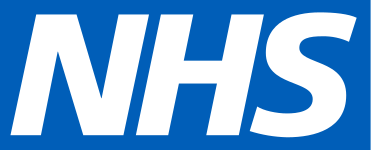 Q34b. Over the last 12 months, have you had support from healthcare professionals in the following areas to help you manage your diabetes? “Taking medicine (such as tablets or insulin)”
Type 1
Type 2
Base: Asked of all respondents. Those who selected ‘Doesn’t apply to me’ have been excluded.
(Type 1, National (17,098), ICS (406); Type 2, National (20,915), ICS (507))
33
Living with diabetes: Support with physical activity
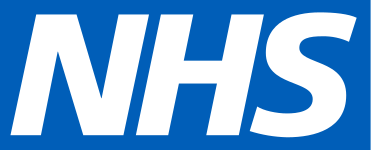 Q34c. Over the last 12 months, have you had support from healthcare professionals in the following areas to help you manage your diabetes? “Taking part in physical activity”
Type 1
Type 2
Base: Asked of all respondents. Those who selected ‘Doesn’t apply to me’ have been excluded.
(Type 1, National (16,224), ICS (377); Type 2, National (20,086), ICS (478))
34
Living with diabetes: Support eating well
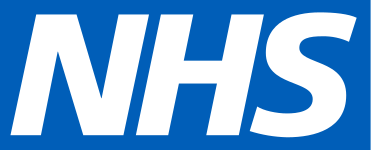 Q34d. Over the last 12 months, have you had support from healthcare professionals in the following areas to help you manage your diabetes? “Eating well”
Type 1
Type 2
Base: Asked of all respondents. Those who selected ‘Doesn’t apply to me’ have been excluded.
(Type 1, National (16,750), ICS (391); Type 2, National (21,890), ICS (529))
35
Living with diabetes: Emotional support
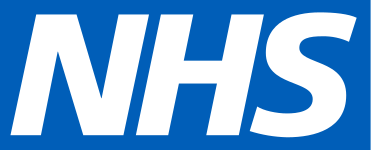 Q34e. Over the last 12 months, have you had support from healthcare professionals in the following areas to help you manage your diabetes? “Your emotional and mental health needs”
Type 1
Type 2
Base: Asked of all respondents. Those who selected ‘Doesn’t apply to me’ have been excluded.
(Type 1, National (15,898), ICS (374); Type 2, National (18,585), ICS (441))
36
Living with diabetes: Told about complications
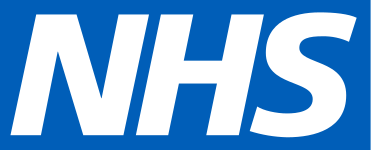 Q36. Has a healthcare professional told you about the potential complications of living with diabetes?
Type 1
Type 2
ICS
National
ICS
National
Base: Asked of all respondents. Those who selected 'I don't know or I can't remember' have been excluded.
(Type 1, National (17,326), ICS (408); Type 2, National (22,580), ICS (531))
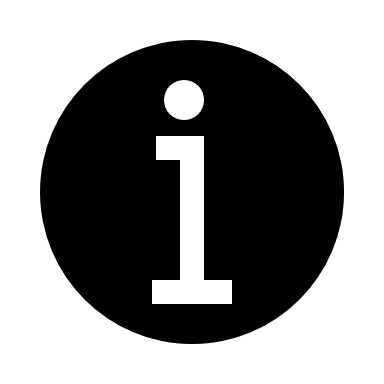 %Yes = % Yes, in the last 12 months + % Yes, more than 12 months ago
37
Living with diabetes: Managing diabetes
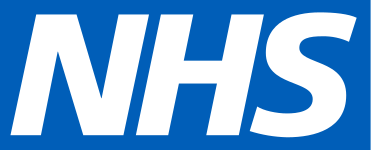 Q37. In the last 12 months, have any of the following made it difficult for you to manage your diabetes?
Type 1
Type 2
National
ICS
National
ICS
Base: Asked of all respondents. Those who selected 'I haven't found it difficult to manage my diabetes' have been excluded.
(Type 1, National (13,042), ICS (307); Type 2, National (12,350), ICS (301))
38
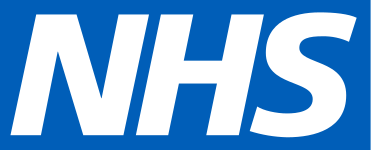 National Diabetes Experience Survey
Using devices to manage diabetes
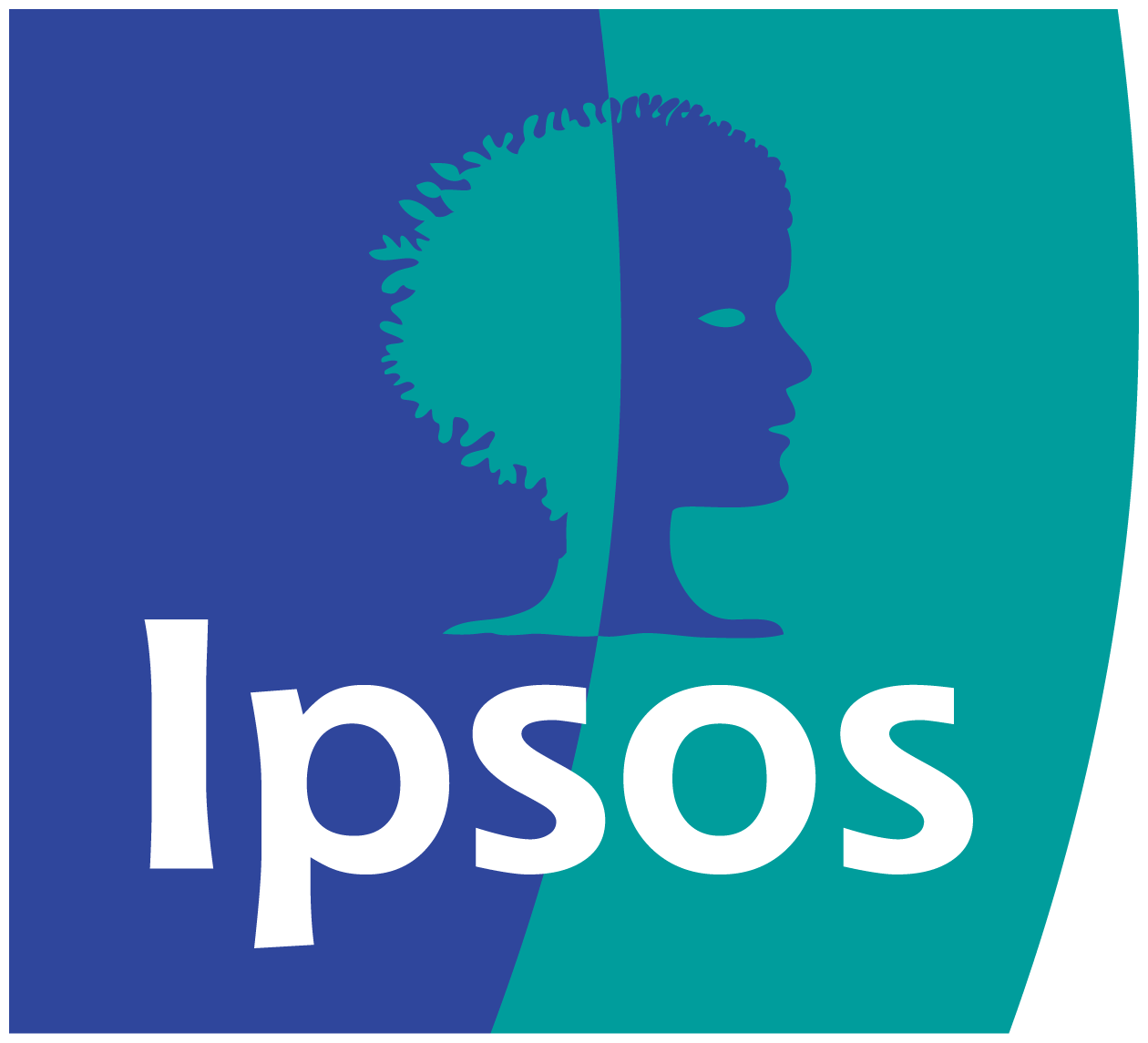 Devices: Confidence using devices
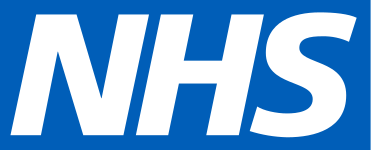 Q39. How confident do you feel about using devices to manage your diabetes?
Type 1
Type 2
ICS
National
ICS
National
% Confident = % Very confident + % Fairly confident
% Not confident = % Not very confident + % Not at all confident
Base: Asked of all respondents who currently use a device/devices to manage their diabetes.
(Type 1, National (17,312), ICS (399); Type 2, National (10,911), ICS (279))
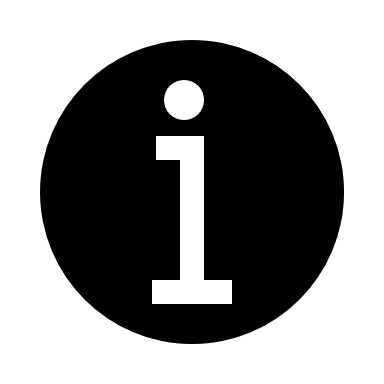 40
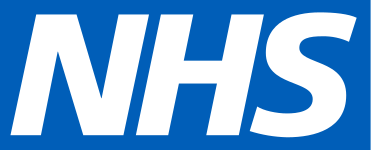 National Diabetes Experience Survey
Involved in decisions
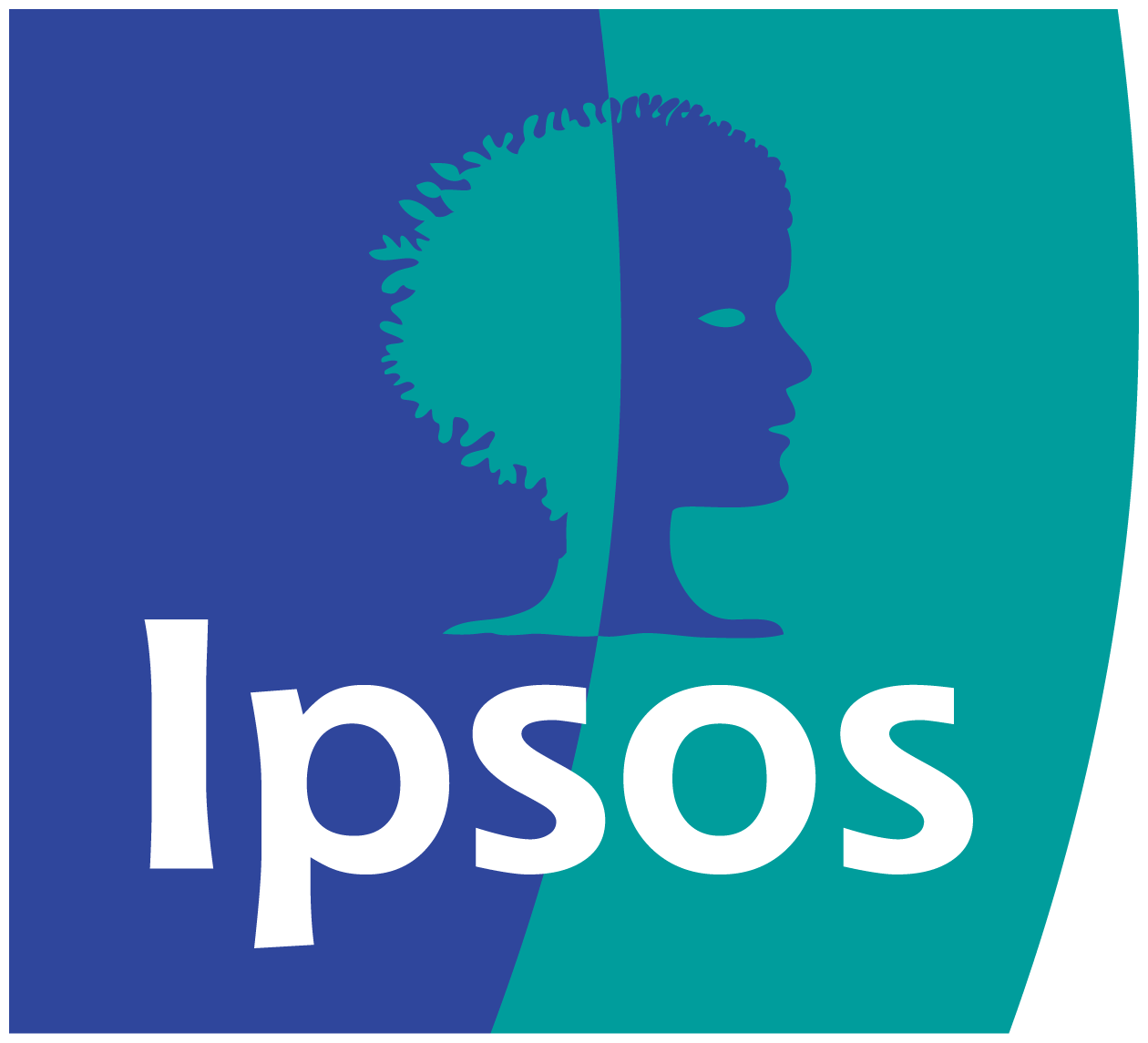 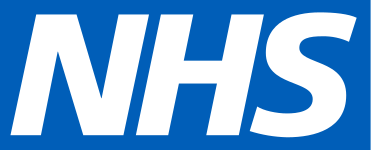 Involved in decisions – in detail
The National Diabetes Experience Survey can be used to look at how experience varies among different groups of people living with diabetes. 
To demonstrate the possibilities with regards to exploring the data, we have looked at one example. The following two slides show the results for the question: “Thinking about your last annual review, how good was the healthcare professional at each of the following? Involving you as much as you wanted to be in decisions about your care”. 
The charts present a summary result of % Good: a combination of ‘% Very good’ and ‘% Fairly Good’.
Here we show the results by some of the demographics which are collected in the survey, for people living with type 1 diabetes and then for people living with type 2 diabetes.
Please note, the answer options for each of the demographic questions are displayed in the order they appear in the questionnaire.
You can view results for all questions by a selection of demographics at ICS and National level in the excel tables, go to: https://diabetessurvey.co.uk/latest-results.
42
Type 1: Involved in decisions - % who say ‘Good’
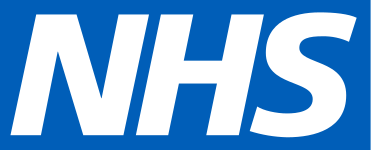 Q15. Thinking about your last annual review, how good was the healthcare professional at each of the following? 
“Involving you as much as you wanted to be in decisions about your care”
Type 1
IMD
Age
Which of the following best describes you?
Ethnicity
Is your gender identity the same as the sex you were registered at birth?
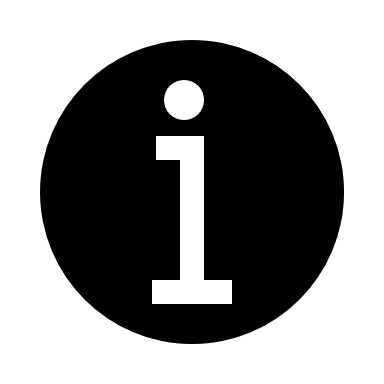 % Good = % Very good + % Fairly good
Base: Asked of all respondents. Those who selected 'I didn't want or need this' have been excluded. (Type 1, ICS (404))
43
Type 2: Involved in decisions - % who say ‘Good’
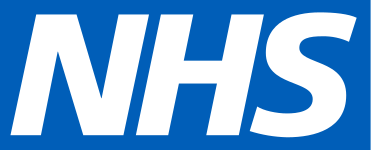 Q15. Thinking about your last annual review, how good was the healthcare professional at each of the following? 
“Involving you as much as you wanted to be in decisions about your care”
Type 2
IMD
Age
Which of the following best describes you?
Ethnicity
Is your gender identity the same as the sex you were registered at birth?
Base: Asked of all respondents. Those who selected 'I didn't want or need this' have been excluded. (Type 2, ICS (543))
44
% Good = % Very good + % Fairly good
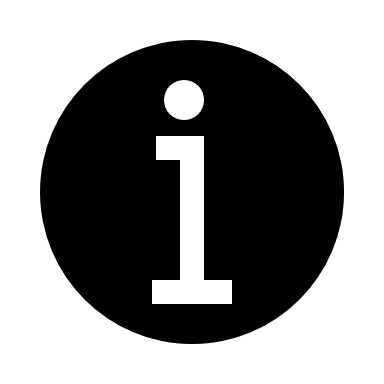 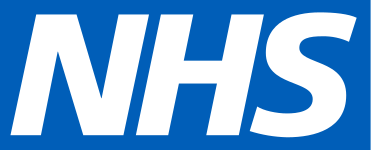 National Diabetes Experience Survey
Find out more
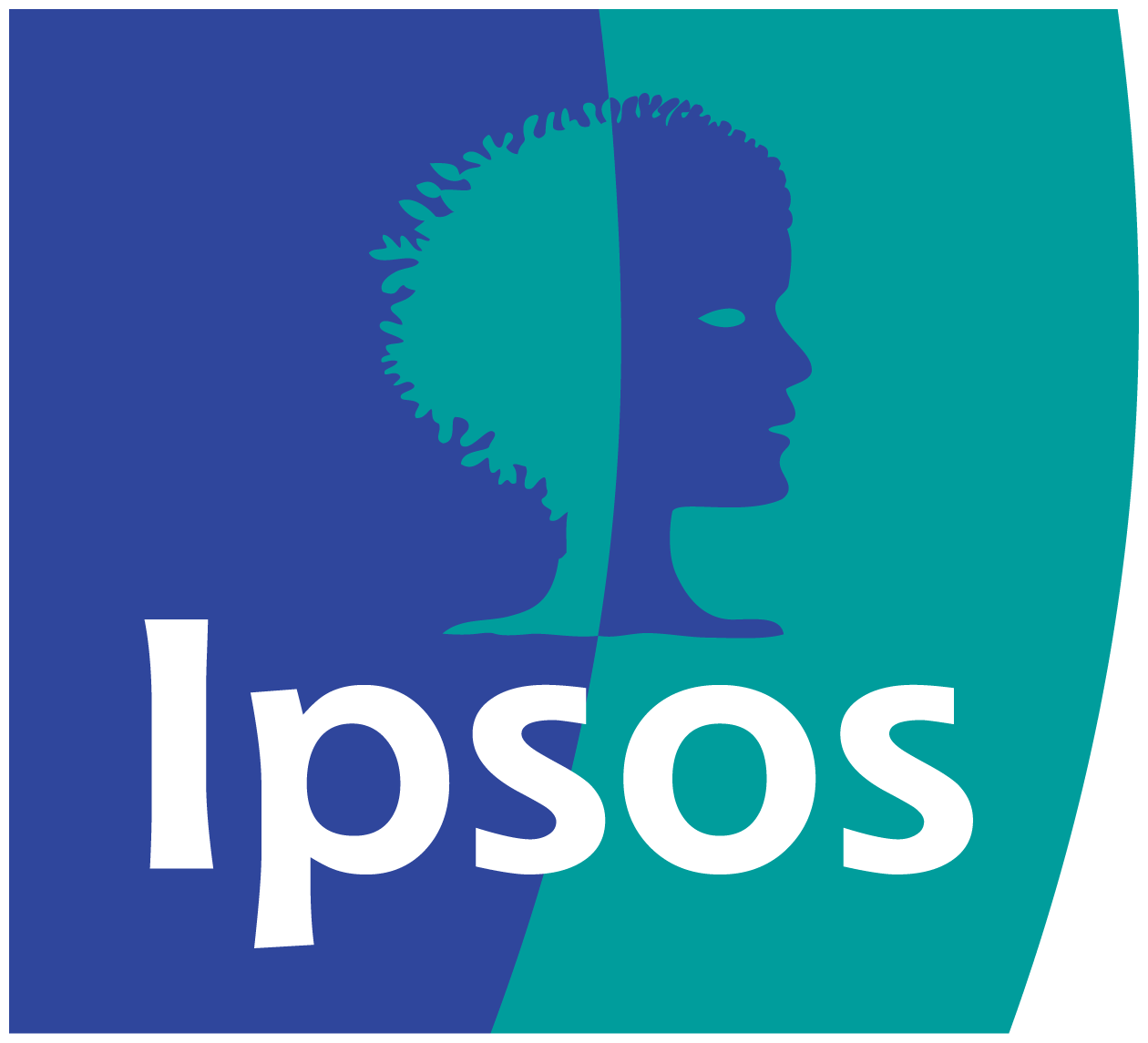 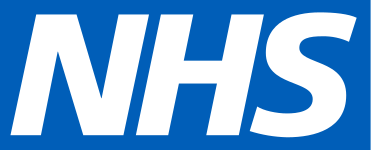 Find out more
The survey was sent to around 108,895 people aged 18 or over living with type 1 or type 2 diabetes. 
The overall national response rate to the survey is 39%, based on 42,502 completed surveys. 
Go to https://diabetessurvey.co.uk/latest-results for:
The ICS specific tables which can be used for additional analysis.
The Technical Annex. This provides further information about the methodology and technical information including questionnaire design, sampling, communication with people taking part, data collection, data analysis, definitions of terms used in this output, response rates and reporting.
Contact Ipsos at diabetessurvey@ipsos.com to:

Request further information about the National Diabetes Experience Survey
Share feedback on this slide pack.
46